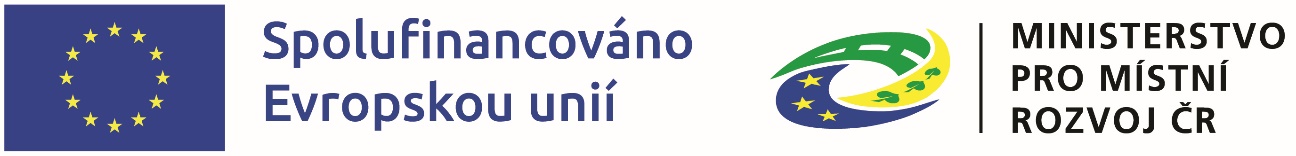 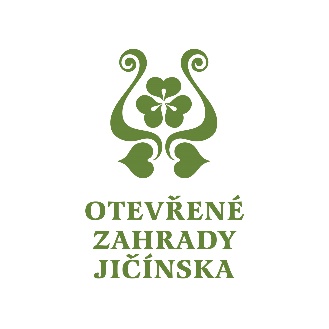 IROP – Vzdělávání
1. výzva: MAS Otevřené zahrady Jičínska z. s. 
– IROP – Stabilizace sítě škol a rozvoj vzdělávacích zařízení

k předkládání projektových záměrů 
pro období 2021 – 2027

Seminář pro žadatele

13. 11. 2023 od 14:00
1
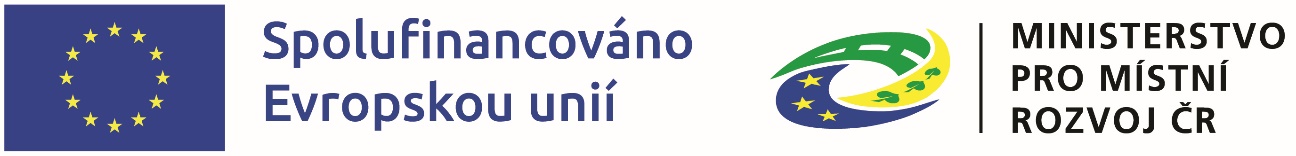 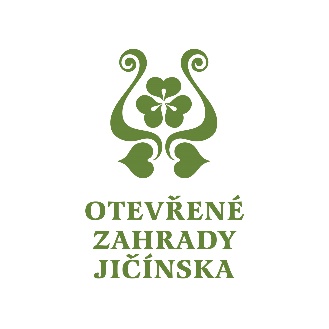 Program Semináře
Rozdíly mezi obdobími 2014 – 2020 a 2021 – 2027
Základní informace k výzvě MAS – sběr projektových záměrů
Základní informace k výzvě IROP
Webová aplikace IS KP21+
Různé, diskuse
2
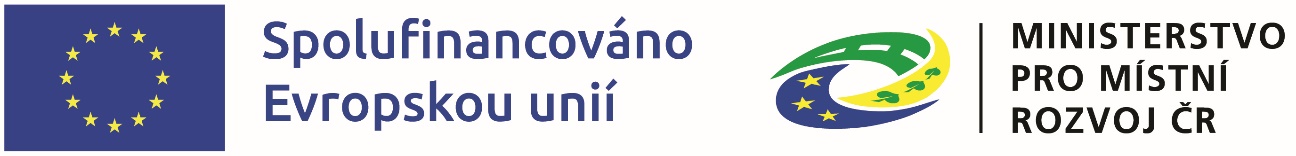 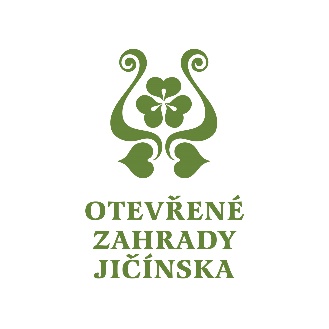 1. Změny oproti minulému období
MAS vyhlašuje výzvu pouze na svých webových stránkách, nikoliv v systému MS2021+
Projekt se na MAS podává pouze ve formě vyplněného projektového záměru s doložení několika málo příloh k posouzení věcného hodnocení, nikoliv jako plnohodnotná Žádost o podporu
Kompletní žádost o podporu se podává do MS2021+ až po schválení projektového záměru na MAS 
posouzení způsobilosti projektu je vždy na Centru pro regionální rozvoj (dále jako CRR) –tj. mělo by se tím předejít duplikovanému hodnocení a několikanásobnému vracení Žádosti o podporu
Teoreticky by mohl být proces na MAS o něco rychlejší, protože MAS bude kontrolovat menší množství dokumentů (očekáváme cca 1 měsíc)
Komunikace s MAS probíhá přes email, popř. datovou schránku, nikoliv v systému MS2021+
Konzultace ke způsobilosti nákladů probíhají přímo s Konzultačním servisem CRR – který slouží ke komunikaci mezi žadateli a CRR k projektům před předložením Žádosti o podporu
3
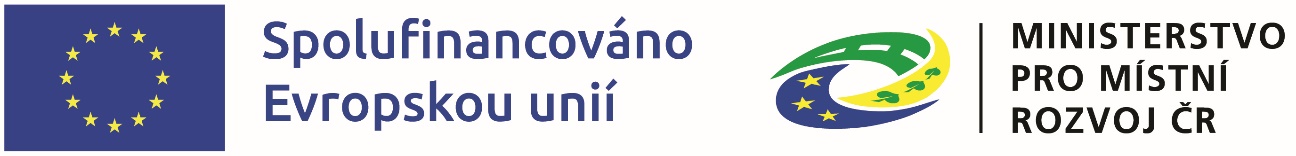 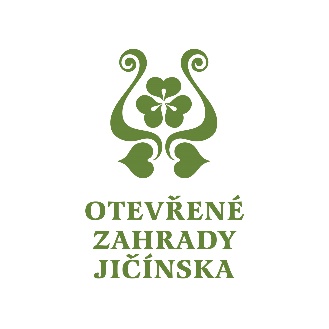 Zjednodušená metoda vykazování – automaticky dopočtena paušální sazba ve výši 7 % z přímých výdajů na nepřímé výdaje. Proplácení bez kontroly účetních dokladů. 
Poskytnuté údaje veřejné správě – nepožaduje se předložení již jednou veřejné správě poskytnutých údajů, např. výpis z Obchodního rejstříku / výpis z katastru nemovitostí 
Zrušena povinnost předkládat analýzu eCBA přínosů a nákladů a sledovat příjmy 
Nevyčerpané prostředky - mezi sledovanými obdobími se přesouvají automaticky, příjemce nemusí o převod žádat prostřednictvím žádosti o změnu 
Fikce doručení – lhůty pro splnění jsou navázány na datum doručení dokumentu či depeše (tj. když se do MS2021+ přihlásí jakákoliv osoba s vazbou na projekt – tedy  i MAS). 
Kontrola formálních náležitostí a přijatelnosti - v případě potřeby po dvou výzvách k doplnění žádosti vyzýváno ještě k opravě zjevných formálních chyb 
Více na https://irop.mmr.cz/cs/irop-2021-2027/zmeny-v-irop-2021-2027
4
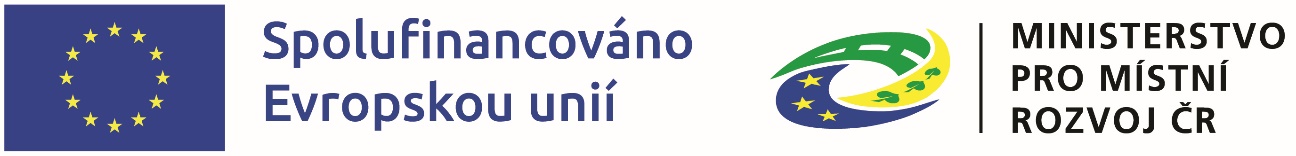 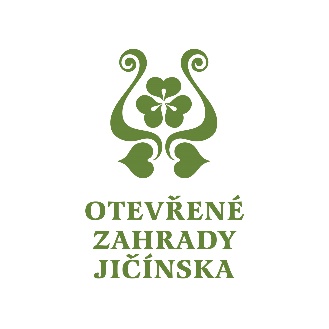 Proces administrace integrovaného projektu CLLD do podání žádosti o podporu do MS2021+
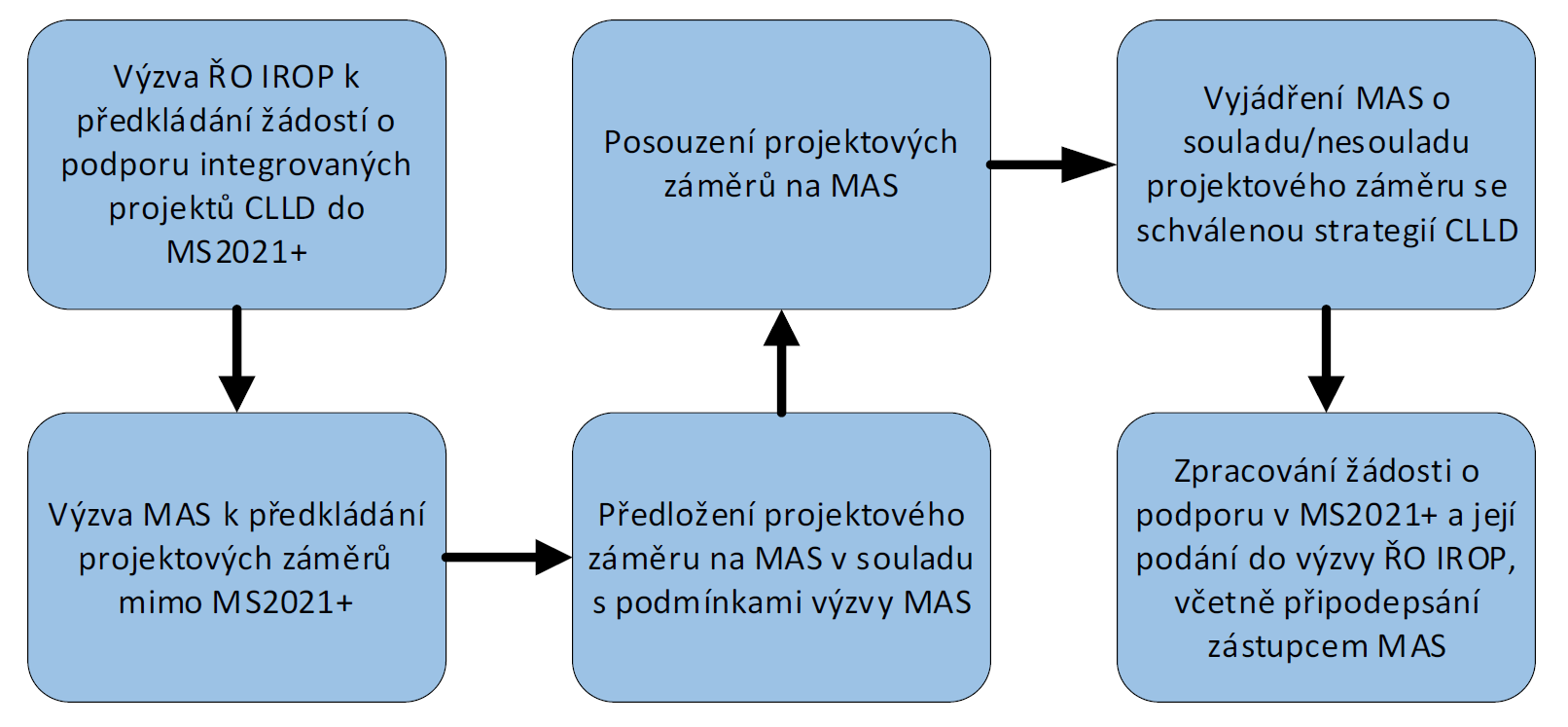 5
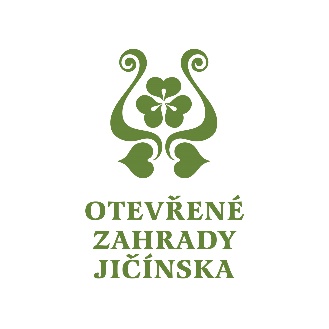 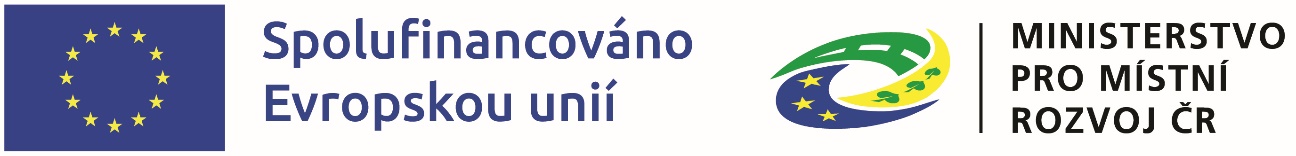 2. Základní informace k výzvě MAS – sběr projektových záměrů
6
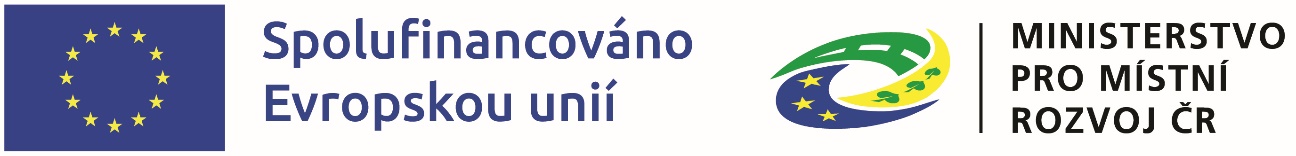 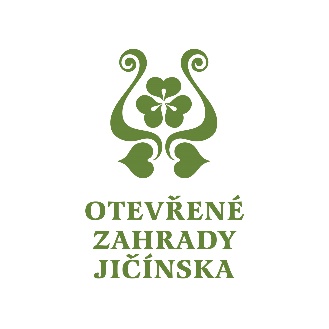 7
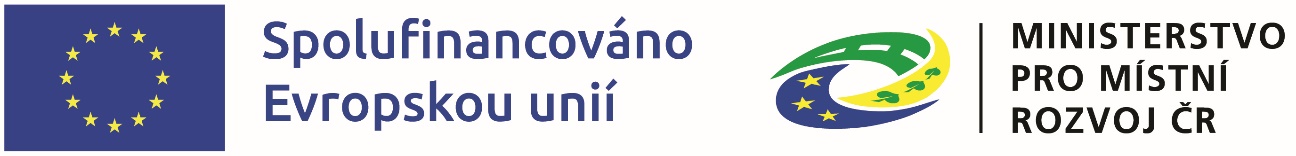 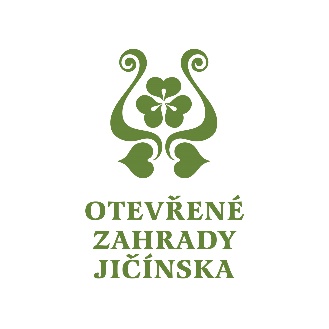 Oprávnění žadatelé:
Kraje 
Obce 
Dobrovolné svazky obcí 
Organizace zřizované nebo zakládané kraji či obcemi 
Nestátní neziskové organizace, které minimálně 2 roky bezprostředně před podáním žádosti nepřetržitě působí v oblasti vzdělávání nebo asistenčních služeb 
Církve 
Církevní organizace
Organizační složky státu 
Příspěvkové organizace organizačních složek státu 
Školské právnické osoby 
Ostatní právnické osoby, které vykonávají činnost škol a školských zařízení, zapsané v Rejstříku škol a školských zařízení (např. akciové společnosti, komanditní společnosti, společnosti s ručením omezeným, veřejné obchodní společnosti)
Cílová skupina:
Obyvatelé a subjekty působící na území působnosti MAS se schválenou strategií CLLD a návštěvníci území působnosti MAS se schválenou strategií CLLD 

(Rodiče, žáci, osoby se speciálními vzdělávacími potřebami, pedagogičtí pracovníci, nepedagogičtí pracovníci ZŠ, SŠ/VOŠ, pracovníci a dobrovolní pracovníci organizací působících v oblasti vzdělávání nebo asistenčních služeb a v oblasti neformálního a zájmového vzdělávání dětí a mládeže, národnostní skupiny (zejména Romové), uprchlíci, migranti)
8
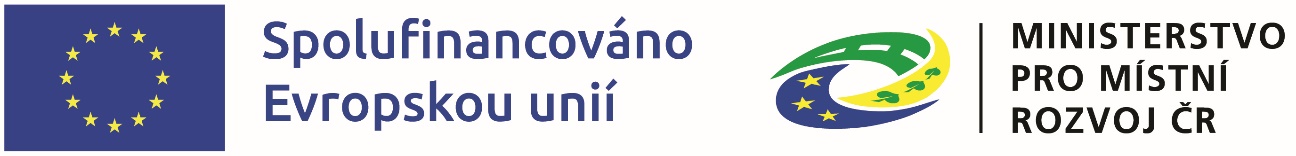 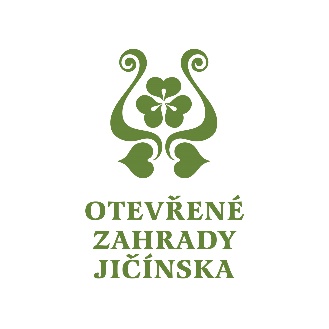 Podporované aktivity výzvy MAS
Infrastruktura základních škol ve vazbě na odborné učebny a učebny neúplných škol
vybudování, modernizace a vybavení odborných učeben ZŠ ve vazbě na přírodní vědy, polytechnické vzdělávání, cizí jazyky, práci s digitálními technologiemi;
vnitřní konektivita škol;
školní družiny a školní kluby;
učebny neúplných škol;
doprovodná část projektu: budování a modernizace zázemí:
pro školní poradenská pracoviště a pro práci s žáky se speciálními vzdělávacími potřebami (např. klidové zóny, reedukační učebny);
pro pedagogické i nepedagogické pracovníky škol vedoucí k vyšší kvalitě vzdělávání ve školách (např. kabinety);
vnitřního i venkovního pro komunitní aktivity při ZŠ vedoucí k sociální inkluzi (např. veřejně přístupné prostory pro sportovní aktivity, knihovny, společenské místnosti), sloužící po vyučování jako centrum vzdělanosti a komunitních aktivit.
Projekt je v souladu s Místním akčním plánem vzdělávání (MAP) platným pro území realizace projektu k datu předložení Šablony projektového záměru do této výzvy.
9
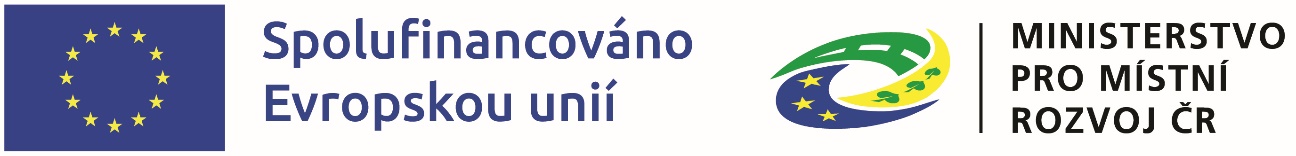 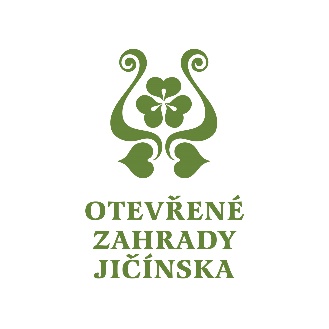 Podání projektového záměru na MAS
Náležitosti projektového záměru:
Vyplněná a elektronicky podepsaná Šablona projektového záměru (vzor je součástí výzvy).
Plná moc (je-li relevantní) – plná moc nemusí být ověřená a může být podepsána elektronicky i ručně.
Další přílohy relevantní pro věcné hodnocení – Memorandum o spolupráci; Pokud chce žadatel sdělit další informace nad rámec povinných informací ve formuláři záměru, odevzdá tyto spolu s formulářem projektového záměru.

Kompletně vyplněnou Šablonu projektového záměru společně s přílohami je nutné v řádném termínu a čase odeslat na email irop@otevrenezahrady.cz.
10
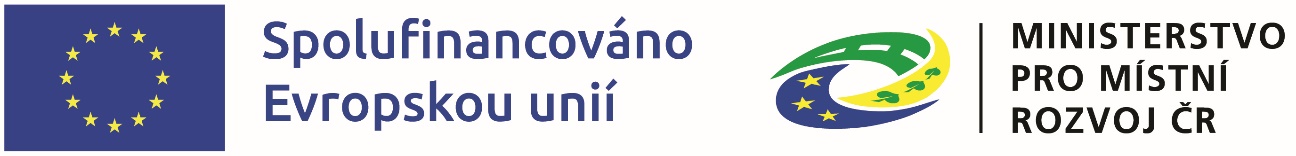 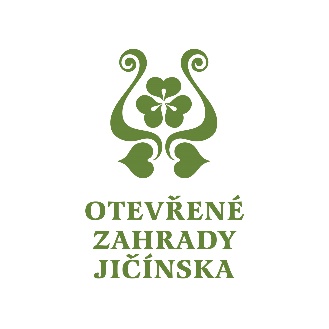 Hodnocení a výběr projektových záměrů MAS
Nejpozději do 5 pracovních dnů od ukončení příjmu projektových záměrů zveřejní MAS přijaté projektové záměry na svém webu.
Administrativní kontrola – provádí zaměstnanci kanceláře MAS 
probíhá v rozsahu předem vypracovaného kontrolního listu (soulad s výzvou MAS a strategií CLLD)
lhůta pro doplnění žádosti žadatelem – do 5 (+ max 5) pracovních dnů, maximálně 2krát
ukončení kontroly nejpozději do 30 pracovních dnů od ukončení příjmu projektových záměrů
Věcné hodnocení – provádí výběrová komise 
probíhá v rozsahu předem vypracovaného kontrolního listu
nejpozději do 40 pracovních dnů od ukončení administrativní kontroly všech projektových záměrů
Výběr projektového záměru –  provádí rada spolku
nejpozději do 20 pracovních dnů od ukončení fáze věcného hodnocení
rada spolku vybírá projektové záměry na základě návrhu výběrové komise
platí pořadí projektů a jejich bodové ohodnocení z věcného hodnocení
max. 2 náhradní projektové záměry
11
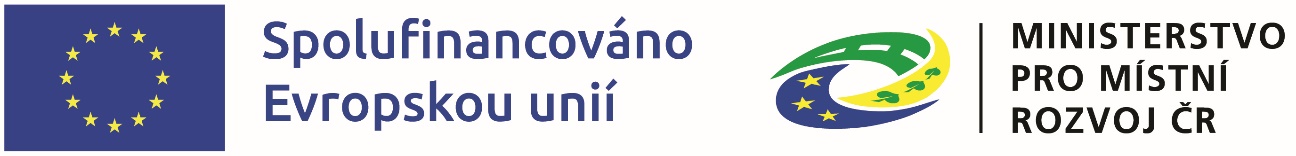 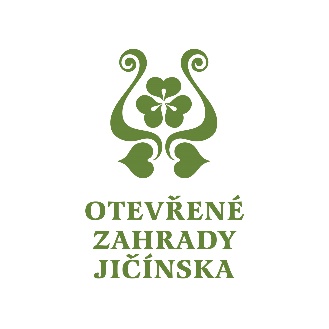 Kritéria věcného hodnocení
Počet obyvatel obce/města, ve které se daný projekt realizuje ke dni 1. 1. 2022 dle údajů ČSÚ – až 30 bodů
Celkové způsobilé výdaje (CZV), ze kterých je stanovena dotace – až 15 bodů
Žadatel o podporu bude při realizaci projektu spolupracovat s dalšími ZŠ, nestátními neziskovými organizacemi, kulturními institucemi a dalšími zařízeními spolupracujícími s dětmi a mládeží - až 15 bodů
Projekt řeší bezbariérovost – až 10 bodů
Využití projektového záměru v kalendářním roce – až 20 bodů

Maximální počet bodů: 90, minimální počet bodů pro získání podpory: 45
12
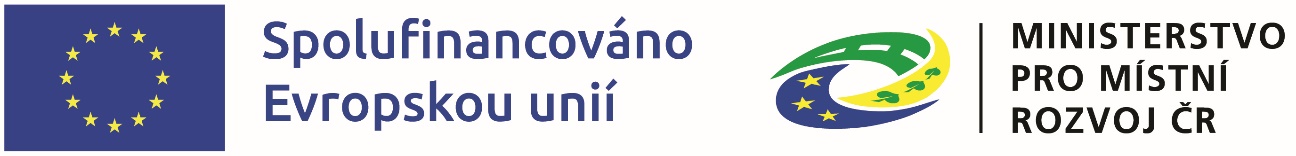 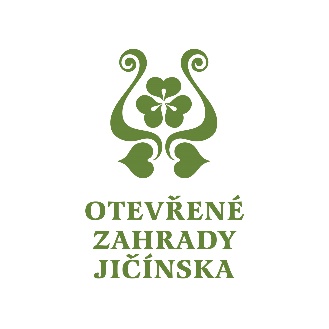 Výsledkem jednání rady spolku je seznam projektových záměrů, které byly vybrány a které nebyly vybrány. Vybraným projektovým záměrům vydá rada spolku Vyjádření o souladu se SCLLD MAS Otevřené zahrady Jičínska z. s. 
Toto rozhodnutí je povinnou přílohou plné žádosti o podporu, kterou žadatel následně zpracuje v MS2021+. 
Vyjádření o souladu se SCLLD je vydáváno na dobu určitou, a to 60 kalendářních dnů ode dne vystavení.
13
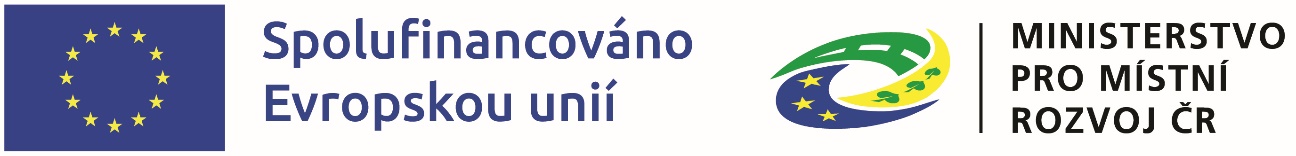 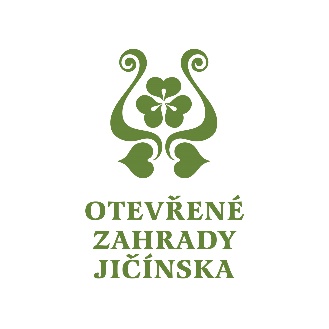 Přezkum hodnocení projektových záměrů
Každý žadatel může podat žádost o přezkum nejpozději do 15 kalendářních dnů ode dne doručení informace s výsledkem hodnocení. Informace se považuje za doručenou automaticky, pokud od data odeslání uplyne 10 kalendářních dnů. Od tohoto data doručení se pro žadatele odvíjí 15 kalendářních dnů pro podání žádosti o přezkum. 
Žádost o přezkum lze podat po každé části hodnocení MAS (administrativní kontrola, věcné hodnocení). Žádost o přezkum žadatel může podat proti pozitivnímu i negativnímu výsledku věcného hodnocení.
Žadatelé se mohou práva na podání žádosti o přezkum vzdát písemně prostřednictvím e-mailu z důvodu urychlení hodnoticího procesu MAS. MAS tuto možnost žadateli nabídne při zaslání výsledku hodnocení.
14
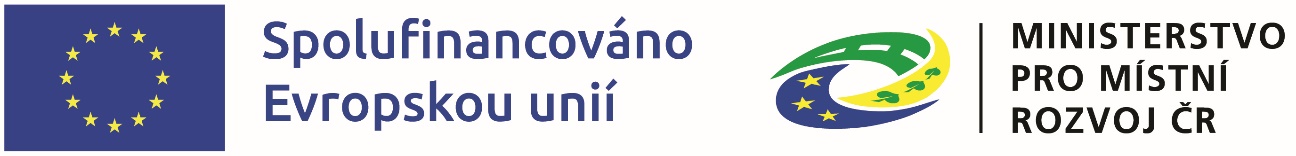 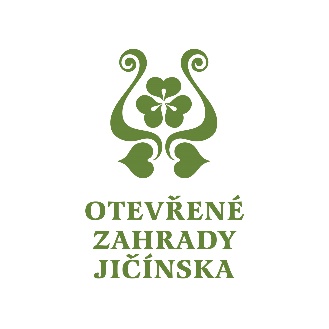 3. Základní informace k výzvě IROP
15
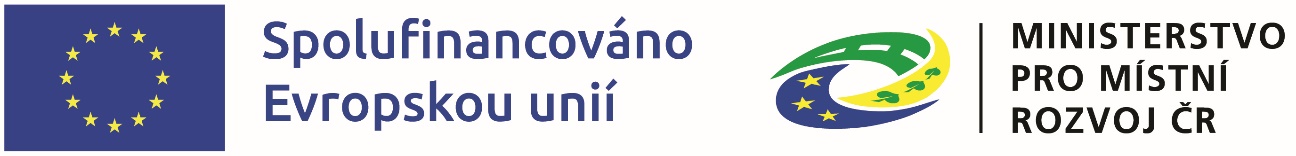 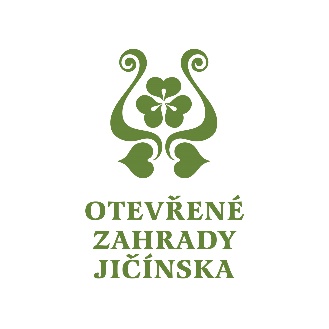 Oprávnění žadatelé:
Kraje 
Obce 
Dobrovolné svazky obcí 
Organizace zřizované nebo zakládané kraji či obcemi 
Nestátní neziskové organizace, které minimálně 2 roky bezprostředně před podáním žádosti nepřetržitě působí v oblasti vzdělávání nebo asistenčních služeb 
Církve 
Církevní organizace
Organizační složky státu 
Příspěvkové organizace organizačních složek státu 
Školské právnické osoby 
Ostatní právnické osoby, které vykonávají činnost škol a školských zařízení, zapsané v Rejstříku škol a školských zařízení (např. akciové společnosti, komanditní společnosti, společnosti s ručením omezeným, veřejné obchodní společnosti)

Oprávněným žadatelem je výše uvedený žadatel pouze v případě, že obdržel kladné vyjádření MAS o souladu projektového záměru se schválenou strategií CLLD, které je povinnou přílohou žádosti o podporu. Vyjádření MAS musí být platné ke dni podání žádosti o podporu.

Cílová skupina:
Obyvatelé a subjekty působící na území působnosti MAS se schválenou strategií CLLD a návštěvníci území působnosti MAS se schválenou strategií CLLD 

(Rodiče, žáci, osoby se speciálními vzdělávacími potřebami, pedagogičtí pracovníci, nepedagogičtí pracovníci ZŠ, SŠ/VOŠ, pracovníci a dobrovolní pracovníci organizací působících v oblasti vzdělávání nebo asistenčních služeb a v oblasti neformálního a zájmového vzdělávání dětí a mládeže, národnostní skupiny (zejména Romové), uprchlíci, migranti
16
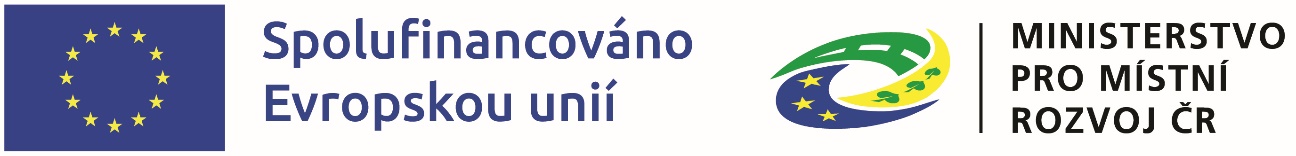 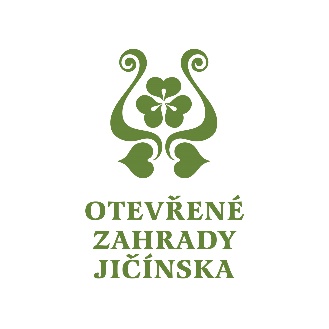 Podporované aktivity výzvy
Infrastruktura mateřských škol a zařízení péče o děti typu dětské skupiny  (MAS tuto aktivitu nepodporuje)
Infrastruktura základních škol ve vazbě na odborné učebny a učebny neúplných škol
vybudování, modernizace a vybavení odborných učeben ZŠ ve vazbě na přírodní vědy, polytechnické vzdělávání, cizí jazyky, práci s digitálními technologiemi;
vnitřní konektivita škol;
školní družiny a školní kluby;
učebny neúplných škol;
doprovodná část projektu: budování a modernizace zázemí 
pro školní poradenská pracoviště a pro práci s žáky se speciálními vzdělávacími potřebami (např. klidové zóny, reedukační učebny);
pro pedagogické i nepedagogické pracovníky škol vedoucí k vyšší kvalitě vzdělávání ve školách (např. kabinety);
vnitřního i venkovního pro komunitní aktivity při ZŠ vedoucí k sociální inkluzi (např. veřejně přístupné prostory pro sportovní aktivity, knihovny, společenské místnosti), sloužící po vyučování jako centrum vzdělanosti a komunitních aktivit;
Projekt je v souladu s Místním akčním plánem vzdělávání (MAP) platným pro území realizace projektu k datu předložení Šablony projektového záměru do této výzvy.
17
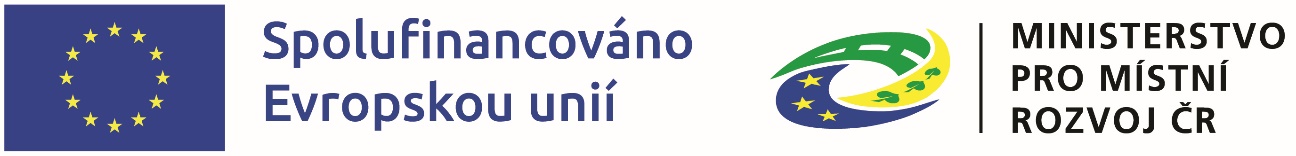 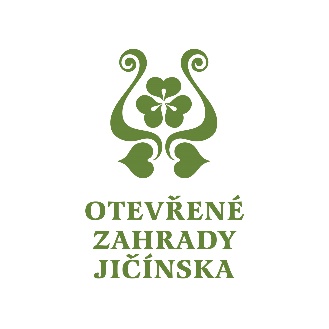 Podporované aktivity výzvy MAS
Projekt je v souladu s Místním akčním plánem vzdělávání (MAP) platným pro území realizace projektu k datu předložení Šablony projektového záměru do této výzvy.
Podporované odborné oblasti vzdělávání (přírodní vědy, polytechnické vzdělávání, cizí jazyky, práce s digitálními technologiemi) jsou vázány na vzdělávací oblasti a obory Rámcového vzdělávacího programu pro základní vzdělávání (RVP ZV):
 Jazyk a jazyková komunikace (Cizí jazyk, Další cizí jazyk),
Člověk a jeho svět,
Matematika a její aplikace,
Člověk a příroda (Fyzika, Chemie, Přírodopis, Zeměpis),
Člověk a svět práce,
Umění a kultura (pouze obor Výtvarná výchova), 
a průřezové téma RVP ZV:
Enviromentální výchova.
Tyto oblasti a obory musí mít škola zpracované ve svém Školním vzdělávacím programu (ŠVP). Oblast Člověk a svět práce lze do ŠVP zapracovat a předložit aktualizovanou část ŠVP s první ZoU projektu.
18
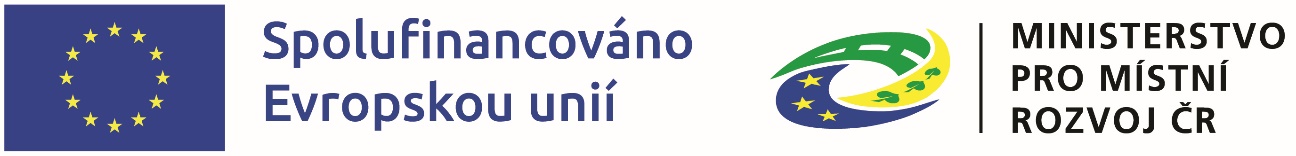 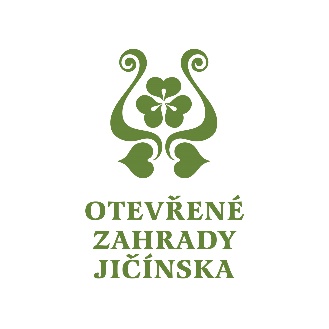 Způsobilé výdaje
Přímé výdaje
musí být doloženy daňovými, účetními či dalšími doklady dle kapitoly 3.3.6.5. Specifických pravidel a na jejichž základě dojde k výpočtu paušálních nákladů
Hlavní část projektu (bez limitu investic) :
Stavba ( modernizace, stavební úpravy, ...)
Nákup vybavení (pro učebny a kabinety, družiny, šatny, …)
Vnitřní konektivita
Nákup stavby
Pořízení majetku / Pořízení vybavení staveb
DPH
Doprovodná část projektu ( limity investic dle druhu 10 - 30% CZV)

Nepřímé, paušální náklady
výše je stanovena automaticky za pomoci paušální 7 % sazby 
není potřeba je prokazovat daňovými, účetními či dalšími doklady 
náklady, na jejichž financování je použita paušální sazba, nelze zahrnout mezi přímé výdaje projektu.
19
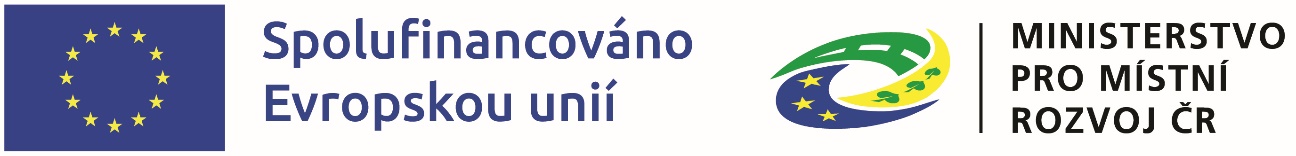 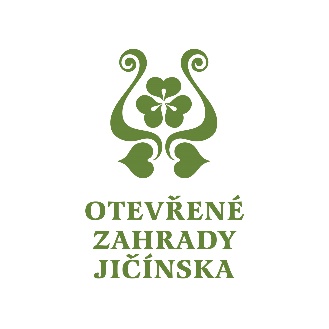 Přímé výdaje na hlavní část projektu
Stavba
Stavby, přístavby, nástavby, stavební úpravy a modernizace budov pro potřeby provozu ZŠ 
Např.: 
laboratoře, dílny, odborné a specializované učebny a výukové prostory ve vazbě na přírodní vědy, polytechnické vzdělávání, cizí jazyky, práci s digitálními technologiemi a nezbytné zázemí těchto učeben, prostor (např. šatny k dílnám, hygienická zařízení, přípravny, sklady pomůcek, úklidové komory) 
stavební úpravy a vybudování učeben neúplných škol
odborné kabinety ve vazbě na přírodní vědy, polytechnické vzdělávání, cizí jazyky, práci s digitálními technologiemi 
školní družina a její nezbytné zázemí (vnitřní prostory) 
školní klub a jeho nezbytné zázemí (vnitřní prostory) 
toalety v patrech, kde jsou realizovány odborné učebny / učebny neúplných škol / kabinety, družina / školní klub 
chodby, vstupní a spojovací prostory nezbytné pro propojení nově vybudovaných prostor
stavby a stavební úpravy objektu dle vyhlášky č. 398/2009 Sb. související s podporou sociální inkluze v celé budově (např. zajištění bezbariérového přístupu, bezbariérová toaleta); 
budování a modernizace související inženýrské sítě (vodovod, kanalizace, plyn, elektroinstalace) v rámci stavby, která je součástí projektu a projektové dokumentace stavby (způsobilým výdajem je přípojka realizovaná i mimo pozemek hlavní stavby, pokud je tato přípojka součástí projektové dokumentace a souvisí s realizovaným projektem) 
zvýšení energetické účinnosti při renovaci/výstavbě budov ( zateplení, výměna oken, střešní krytiny,..)
Více ve Specifických pravidlech pro žadatele
20
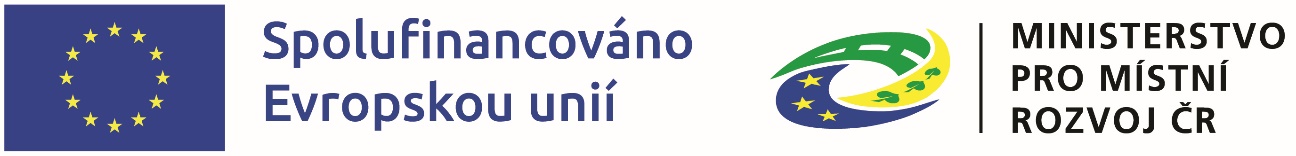 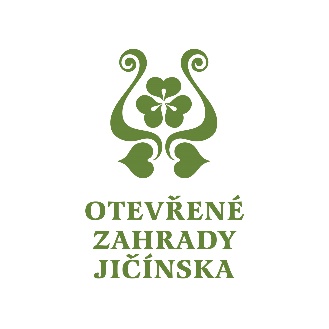 Přímé výdaje na hlavní část projektu
Nákup vybavení pro učebny neúplných škol, pro odborné učebny (výukové prostory) a kabinety ve vazbě na přírodní vědy, polytechnické vzdělávání, cizí jazyky, práci s digitálními technologiemi, školní družinu, školní klub a nezbytné zázemí (šatny, chodby apod.)
nábytek a vybavení;
elektronika, hardware a software vybavení.
Vnitřní konektivita
Vnitřní konektivita škol a zabezpečení připojení k internetu musí být v souladu se Standardem konektivity škol.
Nákup stavby
znaleckým posudkem, který nesmí být starší než 6 měsíců před pořízením stavby nebo zřízením práva stavby,
Způsobilým výdajem je cena maximálně do výše ceny stanovené znaleckým posudkem.

Více ve Specifických pravidlech pro žadatele
21
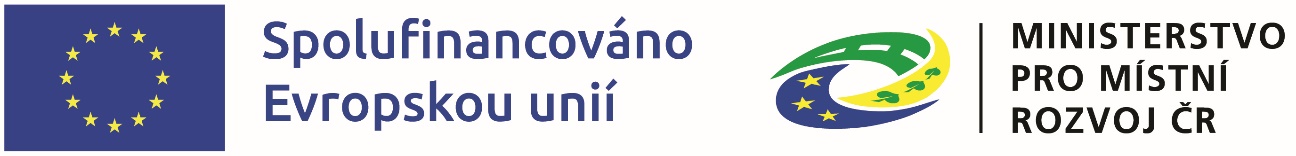 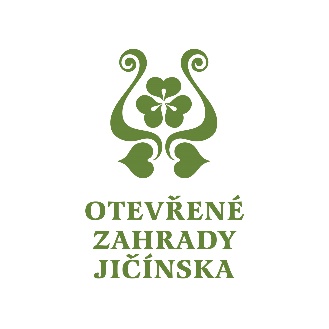 Přímé výdaje na doprovodnou část projektu
Budování a modernizace zázemí školy 
(stavby, přístavby, nástavby, stavební úpravy a modernizace budov, nákup vybavení, nákup stavby) 
-  limit 30 % CZV

školní poradenská pracoviště a prostory pro práci s žáky se speciálními vzdělávacími potřebami (např. klidové zóny, reedukační učebny);
zázemí pro pedagogické i nepedagogické pracovníky škol vedoucí k vyšší kvalitě vzdělávání ve školách (např. ostatní kabinety neuvedené ve výdajích na hlavní části projektu, sborovna, šatny, dílna pro školníka/školnici, ředitelna, kanceláře pro administrativní pracovníky);
vnitřní i venkovní zázemí pro komunitní aktivity při ZŠ vedoucí k sociální inkluzi (např. veřejně přístupné prostory pro sportovní aktivity, knihovny, společenské místnosti), sloužící po vyučování jako centrum vzdělanosti a komunitních aktivit;
zvýšení energetické účinnosti při renovaci/výstavbě budov v doprovodné části projektu (zateplení, výměna oken, střešní krytiny,..)

Nákup pozemku
- limit 10 % CZV, u nemovitostí dříve používaných k jiným účelům, které zahrnují stavby  je limit 15 % CZV
pozemek musí být oceněn znaleckým posudkem, který nesmí být starší než 6 měsíců před pořízením nemovitosti, 
způsobilým výdajem je pořizovací cena nebo cena stanovená znaleckým posudkem, podle toho, která z uvedených cen je nižší, vždy však maximálně do limitu pro pořizovací cenu pozemku stanoveného výše.

Více ve Specifických pravidlech pro žadatele
22
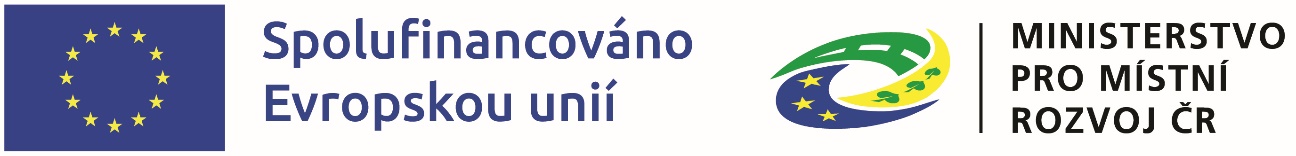 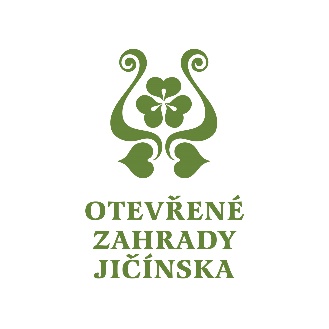 Nepřímé výdaje
paušální 7 % sazba
Dokumentace žádosti o podporu - příprava a zpracování žádosti o podporu a poradenství s tím spojené, právní služby; podklady pro hodnocení; odborné a znalecké posudky pro přípravu žádosti o podporu
Projektová dokumentace a dokumentace pro realizaci projektu- projektová dokumentace; odborné a znalecké posudky; hydrogeologický průzkum; archeologický průzkum; plán BOZP; audity, včetně auditu bezpečnosti; technický dozor investora; atd.
Administrativní kapacity a řízení projektu - zpracování zpráv o realizaci projektu, žádostí o platbu, účetnictví, archivace dokumentů k projektu; hrubá mzda, plat nebo odměna z dohod zaměstnanců pracujících na přípravě a realizaci projektu; tuzemské cestovní náhrady: jízdné v ČR, ubytování v ČR, stravné v ČR. 
Poplatky - pojištění majetku pořízeného z dotace; poplatky související s uzavřením kupní smlouvy, popř. smlouvy o smlouvě budoucí kupní; poplatky související s nákupem nemovitostí, se zápisem do katastru nemovitostí; jiné správní poplatky
Režijní, provozní a jiné náklady - nájemné; operativní leasing zařízení či vybavení; energie, vodné, stočné v nemovitostech využívaných k realizaci projektu; hardware a software pro účely řízení projektu; internetové a tel. připojení; úklid; 
Publicita projektu 
Další náklady související s projektem - demolice budov a likvidace materiálu z demolice, úpravy venkovního prostranství (přístupové cesty v areálu, oplocení, pořízení a obnova mobiliáře, zeleň) a přístřešky, hřiště (není-li součástí doprovodné části projektu), parkovací místa, knihy, učebnice, elektronika, hardware a software do prostor školy neuvedených ve výdajích na hlavní části projektu, ostatní učebny neuvedené ve výdajích na hlavní části projektu, pořízení bezpečnostních prvků a zařízení u vstupu do budovy (např. elektronické zabezpečení vstupu do budovy),
Více ve Specifických pravidlech pro žadatele
23
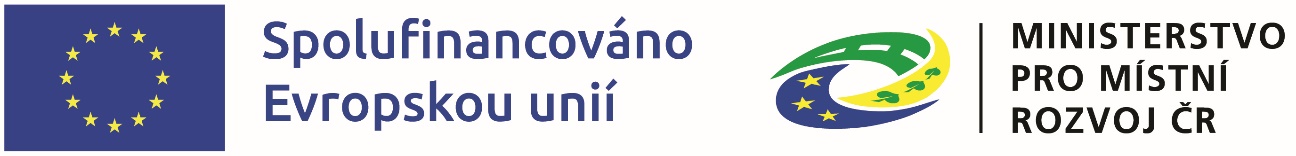 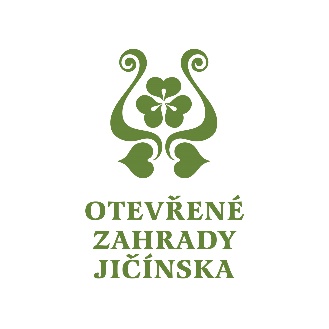 Nezpůsobilé výdaje
úroky z dlužných částek, kromě grantů udělených v podobě subvencí úrokových sazeb nebo subvencí poplatků za záruky; 

nákup nezastavěných a zastavěných pozemků za částku přesahující limity uvedené výše u nákupu pozemku; 

DPH v případech neuvedených v kapitole 8 Obecných pravidel.
24
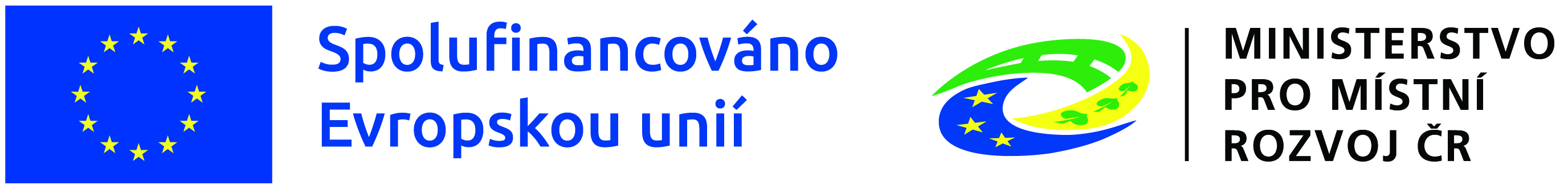 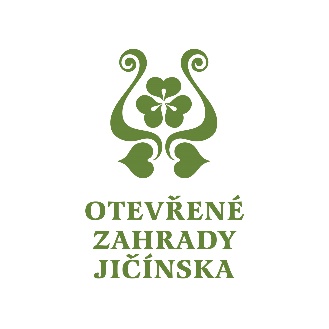 Udržitelnost projektu
5 let 

nutné podávání Zprávy o udržitelnosti v MS2021+ (příjemce dotace bude vyzván zprávou v systému)

Odborná učebna podpořená z IROP bude využívána v průběhu udržitelnosti pro formální výuku i neformální vzdělávání odborných předmětů v oblasti přírodních věd nebo polytechnického vzdělávání nebo cizího jazyka nebo práce s digitálními technologiemi minimálně 75 % časového využití učebny dle rozvrhu učebny v období září - červen. 
Bez rozdílu primárního odborného zaměření učebny budou do limitu započítávány všechny čtyři podporované oblasti vzdělávání. 
Vazba na práci s digitálními technologiemi se může rozvíjet i v rámci všech ostatních předmětů vyučovaných na škole. Do 75 % časového využití učeben se tak započítává i výuka práce s digitálními technologiemi v ostatních předmětech, pro které je relevantní.
25
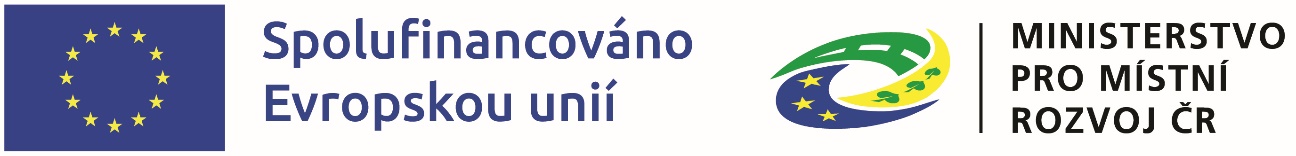 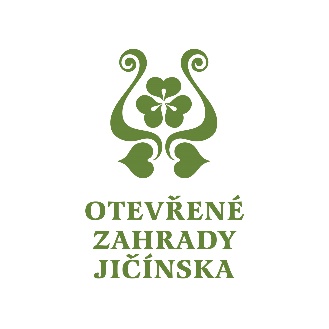 Indikátory
Podporované na úrovni MAS












Další indikátory dle výzvy ŘO IROP relevantní pro záměr:
509 041 - Počet modernizovaných odborných učeben 
509 051 - Počet nových odborných učeben
Indikátory výsledku
323 000 - Snížení konečné spotřeby energie u podpořených subjektů

Viz. Příloha č.1B Metodické listy indikátorů
26
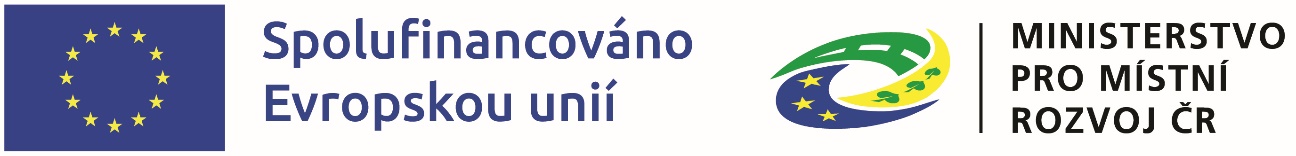 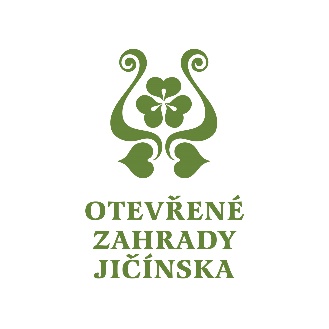 Indikátory
500 501- Počet uživatelů nových nebo modernizovaných vzdělávacích zařízení za rok - povinný pro všechny projekty - tolerance  - 20% 
500 002 - Počet podpořených škol či vzdělávacích zařízení - povinný pro všechny projekty – bez tolerance

509 021 - Kapacita nových učeben v podpořených vzdělávacích zařízeních – povinný u navýšení kapacity uživatelů oproti stavu před realizací projektu ( týká se i pořízení vybavení) –tolerance - 10% 
509 031 - Kapacita rekonstruovaných či modernizovaných učeben v podpořených vzdělávacích zařízeních - povinný u projektů zaměřených na modernizaci stávajících kapacit - tolerance - 10% 

509 051 - Počet nových odborných učeben - povinný u projektů zaměřených na budování nových odborných učeben. (nová odborná učebna či upravené prostory školy sloužící před realizací projektu k jiným účelům (např. předělání učeben s jiným původním využitím) - bez tolerance
509 041 - Počet modernizovaných odborných učeben - povinný u projektů zaměřených na modernizaci stávajících odborných učeben- bez tolerance 

Indikátory výsledku
323 000 - Snížení konečné spotřeby energie u podpořených subjektů- dle údajů v Průkazu energetické náročnosti budov (dále jen „PENB“) - tolerance 5%

Viz. Příloha č.1B Metodické listy indikátorů
27
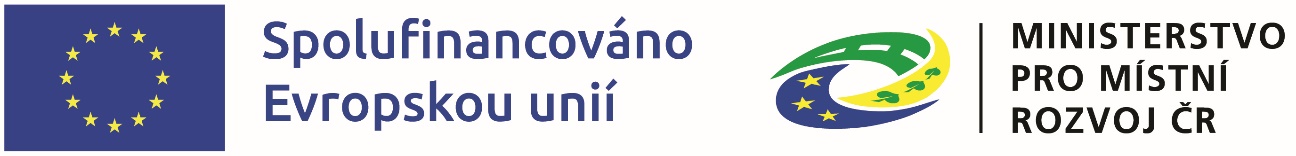 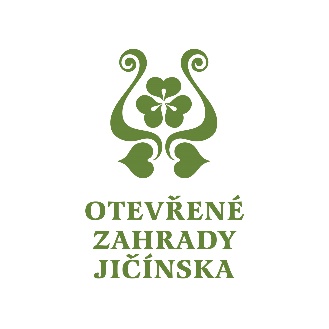 Povinné přílohy k žádosti o podporu
U povinných příloh, které nejsou pro projekt relevantní, žadatel namísto povinné přílohy vloží dokument, ve kterém uvede, že je pro něj příloha nerelevantní včetně dostatečného zdůvodnění pro toto tvrzení. 

Plná moc - dokládá se v případě přenesení pravomocí žadatele na jinou osobu (týká se i MAS)
Zadávací a výběrová řízení - K podané žádosti o podporu předloží žadatel k jednotlivým zakázkám všechny do té doby uzavřené smlouvy na plnění zakázek obsažených v projektu, včetně případných uzavřených dodatků. 
Doklady k právní subjektivitě žadatele – dokládá pouze školská právnická osoba či NNO - Zakladatelská smlouva; pro ostatní subjekty je příloha nerelevantní 
Podklady pro hodnocení – obdoba Studie proveditelnosti z minulého období - musí být zpracovány podle osnovy uvedené v příloze č. 2B Specifických pravidel. Slouží k posouzení potřebnosti a realizovatelnosti projektu. Pokud některá kapitola není pro projekt relevantní, žadatel pod označením a názvem kapitoly odůvodní její nevyplnění. 
Doklad o prokázání právních vztahů k nemovitému majetku, který je předmětem projektu – výpis z KN - žadatel tuto skutečnost uvede, není však povinen výpis fyzicky dokládat, pokud není v KN doloží např. nájemní smlouvu; u pořízení vybavení je nerelevantní 
Doklad prokazující povolení umístění stavby v území dle stavebního zákona – např. pravomocné územní rozhodnutí; u pořízení vybavení je příloha nerelevantní
Doklad prokazující povolení k realizaci stavby dle stavebního zákona - např. stavební povolení; u pořízení vybavení je příloha nerelevantní
28
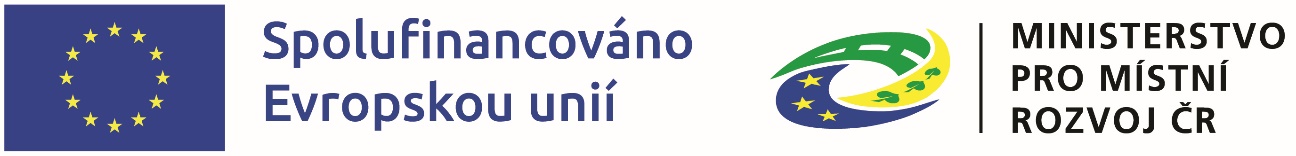 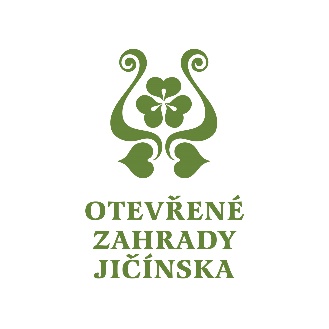 Povinné přílohy k žádosti o podporu
Znalecký posudek - nákup pozemku, stavby, použitého majetku; jinak je nerelevantní
Projektová dokumentace stavby - u pořízení vybavení je příloha nerelevantní
Rozpočet stavebních prací - nutné vymezit přímé výdaje na hlavní část projektu a přímé výdaje na doprovodnou část projektu, a odlišit je tak od ostatních výdajů projektu; u pořízení vybavení je příloha nerelevantní
Podklady pro stanovení kategorií intervencí a kontrolu limitů – příloha musí být doložena ve formátu a podrobnosti podle vzoru uvedeného v příloze č. 4B Specifických pravidel
Smlouva o zřízení bankovního účtu
Průkaz energetické náročnosti budovy (PENB)- Příloha je nerelevantní pro projekty, jejichž předmětem je pouze nová výstavba, či projekty ve kterých nedochází k úspoře množství celkové dodané energie za rok. 
Výpis z Evidence skutečných majitelů – nerelevantní, dokládá se až případně na výzvu ŘO při jejich nejasnostech
Kladné vyjádření MAS o souladu se schválenou strategií CLLD
Doložení výchozí kapacity předškolního zařízení - nerelevantní
Rozhodnutí krajské hygienické stanice - nerelevantní
29
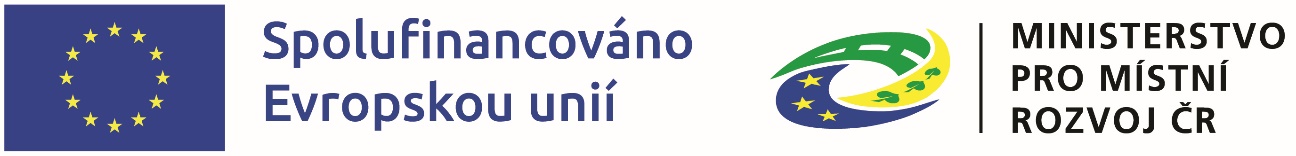 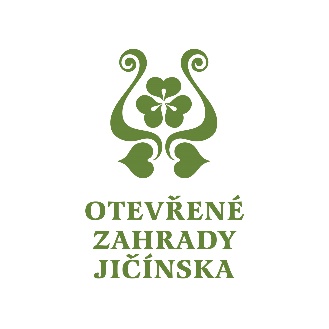 4. Webová aplikace IS KP21+ (MS2021+)
Žadatel zpracovává a podává žádost o podporu integrovaného projektu prostřednictvím MS2021+ v případě, že byl projektový záměr vybrán MAS a bylo mu vydáno kladné vyjádření MAS o souladu se schválenou strategií CLLD (platnost 60 kalendářních dnů).

Žadatel postupuje dle podmínek nadřazené výzvy ŘO IROP pro podání žádostí o podporu. 
Podmínky nadřazených výzev a další postupy jsou v gesci ŘO IROP.

Všechny podmínky ŘO IROP k 48. výzvě  a dokument s detailním postupem vyplnění žádosti o dotaci v MS2021+ je ke stažení:
https://irop.mmr.cz/cs/vyzvy-2021-2027/vyzvy/48vyzvairop
30
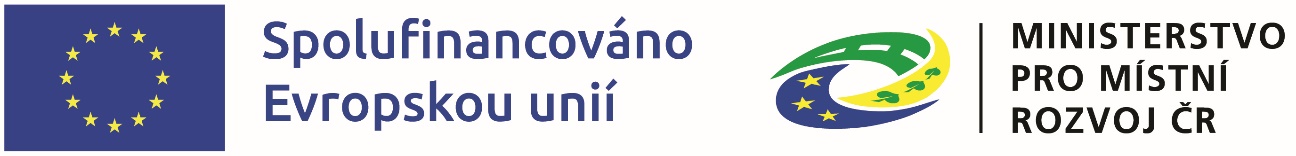 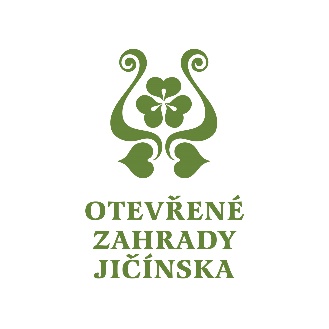 Postup pro odevzdání kompletní žádosti o podporu
Elektronickou žádost o podporu v MS2021+ vždy připodepisuje pověřený zástupce MAS, jemuž je žádost nasdílena žadatelem.

Způsob jednání v MS2021+ musí být nastaven jako Podepisují všichni signatáři . Jako první signatář v pořadí je nastaven vedoucí SCLLD (Kamila Kabelková), jako druhý signatář v pořadí je nastaven statutární zástupce žadatele (případně osoba s plnou mocí zastupující žadatele), jako čtenář/editor projektu je nastaven vedoucí SCLLD (Kamila Kabelková)
Žadatel tedy nastaví počet podepisujících osob na 2
31
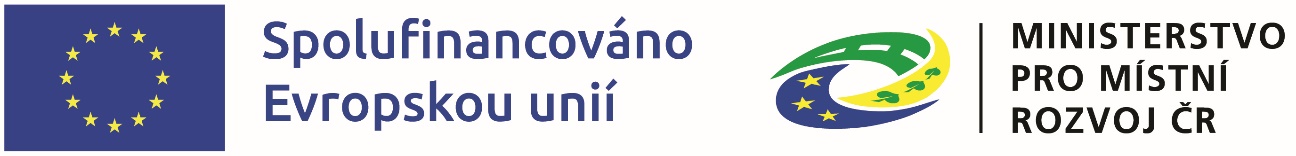 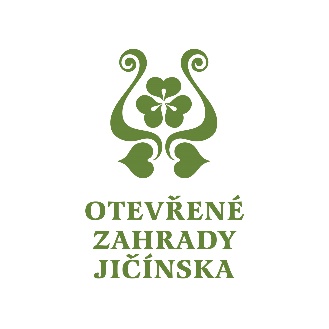 32
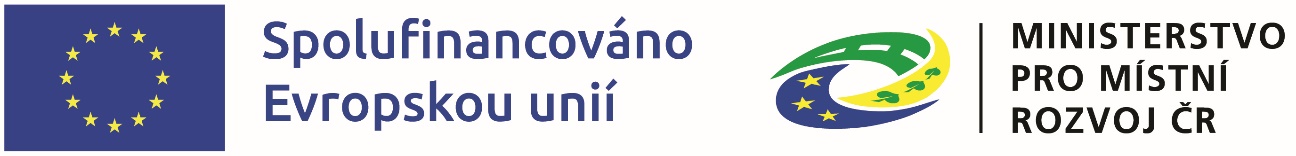 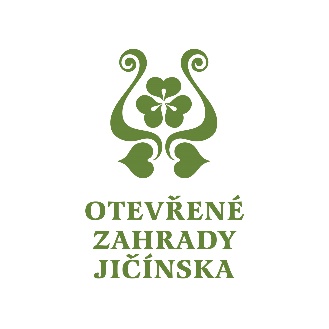 Postup pro odevzdání kompletní žádosti o podporu
Jakmile bude mít žadatel žádost hotovou, tak ji finalizuje a informuje MAS, že žádost je v MS2021+ finalizována. Po finalizaci žádosti o podporu dochází k aktivaci záložky Podpis žádosti. 

MAS posoudí, jestli je žádost o podporu v souladu s původně předloženým záměrem (zejména zaměření projektu, celková požadovaná částka, příp. další parametry hodnocené kritérii MAS) 

Pokud ano, žádost bude v MS2021+ elektronicky podepsána vedoucím zaměstnancem SCLLD.  Tímto postupem MAS osvědčí soulad elektronické žádosti s Projektovým záměrem, jež byl předmětem hodnocení MAS.

Následně žádost podepíše elektronicky i oprávněná osoba žadatele. 

Tímto je žádost o podporu připravena k podání – v záhlaví žádosti o podporu se objeví tlačítko „PODÁNÍ“– podat lze pouze ručně stiskem tlačítka
33
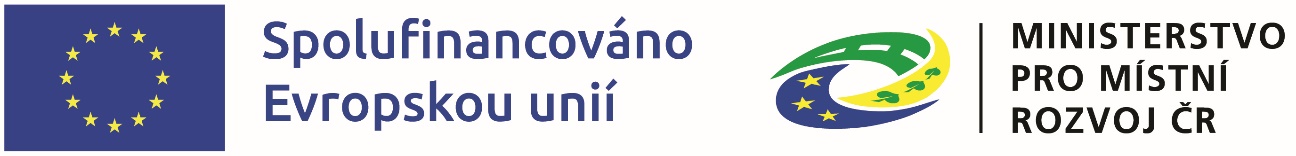 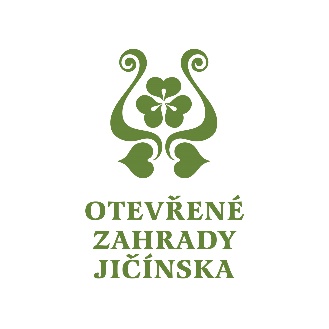 Upozornění na změny při přihlašování do MS2021+
Noví uživatelé se mohou registrovat do MS2021+ již jen prostřednictvím využití autentizace vůči Externí identitě Identita občana.

Stávající uživatelé budou vyzváni k úpravě své identity v MS2021+.Ti uživatelé, kteří již využívají pouze jeden účet a autentizaci prostřednictvím Identity občana, nebudou muset žádnou změnu provádět.Ti uživatelé, kteří využívají k autentizaci ADFS budou muset v rámci procesu úpravy identity provázat svůj účet MS2021+ s Identitou občana.
V listopadu 2023 bude ukončena možnost se standardně přihlašovat přes ADFS, ale stále bude možné žádat o úpravu identity.Proces bude spočívat ve vyplnění formuláře s žádostí o úpravu identity MS2021+ a odeslání ke zpracování.
Více na: https://iskp21.mssf.cz/
34
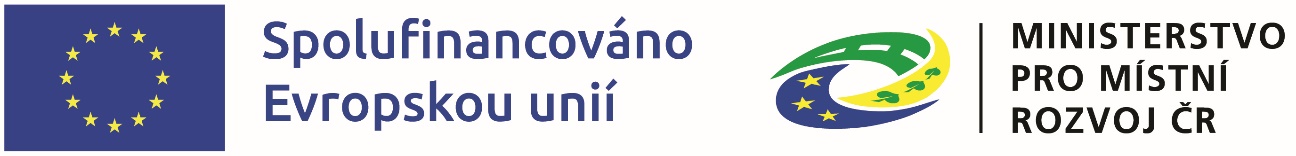 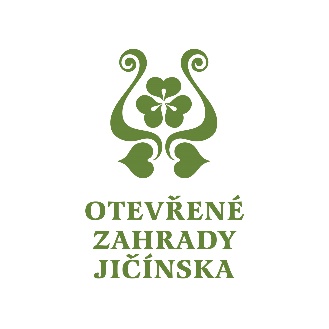 Povinnosti příjemců v oblasti publicity
Příjemci jsou povinni poskytnout součinnost při propagaci realizovaných projektů.
Po vydání právního aktu/rozhodnutí o poskytnutí dotace a v průběhu realizace projektu je příjemce povinen informovat veřejnost o získané podpoře z fondů EU.

Povinné informační a propagační nástroje (také „povinná publicita“) jsou závazné pro všechny příjemce. Jedná se o následující:
webová stránka (existuje-li),
post na sociální síti (existuje-li) – dokládá se printscreenem příspěvku,
plakát o minimální velikosti A3 nebo alternativy uvedené v odst. e) kapitoly 10.1 Obecných pravidel, u projektu do 500 tis. EUR (cca 12,5 mil. Kč))

Minimální informace, které budou uvedeny na nástrojích povinné publicity:
název projektu v plné nebo zkrácené formě v souladu s názvem v MS2021+,
hlavní cíl projektu,
logolink: znak EU s povinným textem a logem MMR (viz kapitola 10.3 Obecných pravidel)
35
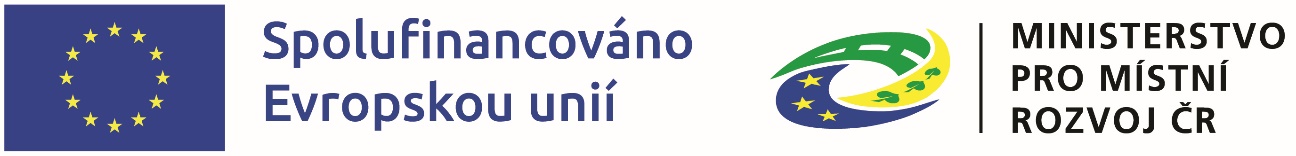 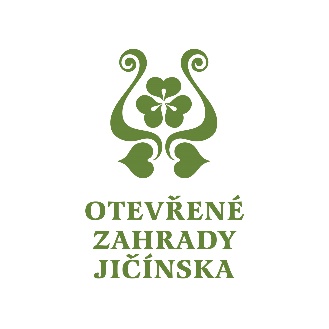 Pravidla pro zobrazování log
Grafické normy pro logo EU a vymezení standardních barev jsou uvedeny v doporučujícím Manuálu jednotného vizuálního stylu fondů EU v programovém období 2021–2027
Loga se vždy umisťují tak, aby byla zřetelně viditelná a úměrně velká k dokumentu
Logo EU je vždy na první pozici zleva v horizontálním řazení a na nejvyšší pozici ve vertikálním řazení. Logo ŘO IROP (MMR), je umístěno na druhé pozici. Pokud je kromě loga ŘO IROP použito i další logo (například příjemce), je umístěno na třetí pozici.
Logo EU musí mít vždy nejméně stejnou velikost (výšku) jako všechna ostatní použitá loga
Preferované zobrazení loga EU je v barevném provedení.
36
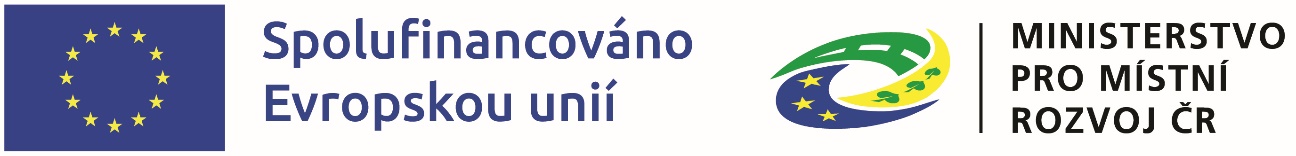 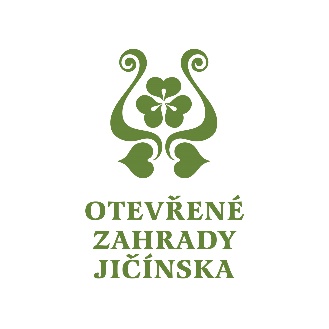 Důležité odkazy
Výzva MAS včetně příloh (projektový záměr, kritéria hodnocení MAS, kontrolní listy a další přílohy ke stažení): 
https://www.otevrenezahrady.cz/vyzvy-pro-zadatele-prehled/irop_2021-2027

Text výzvy IROP, obecná a specifická pravidla včetně příloh, postup pro podání žádosti v MS2021+:
https://irop.mmr.cz/cs/vyzvy-2021-2027/vyzvy/48vyzvairop

Kontrolní listy CRR k hodnocení žádostí:
Kontrolní listy pro hodnocení formálních náležitostí a přijatelnosti | CRR

Konzultační servis CRR: 
https://www.crr.cz/irop/konzultacni-servis-irop/

Odkaz na systém MS2021+ pro podání plné Žádosti o podporu: 
https://iskp21.mssf.cz/
37
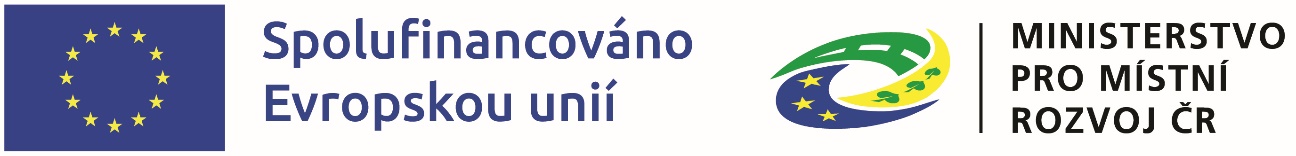 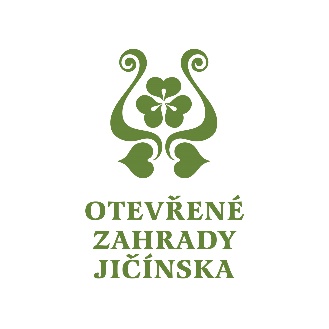 5. Různé, diskuze
38
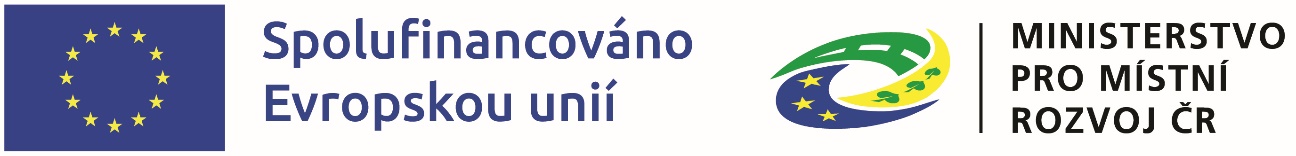 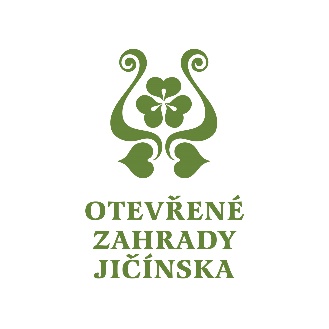 Děkujeme za pozornost
Otevřené zahrady Jičínska z. s.17. listopadu 1074, 506 01 Jičín

Kontakt:
Mgr. Kamila Kabelková, vedoucí zaměstnanec pro realizaci SCLLD, tel. 602 420 396

Email: otevrenezahrady@seznam.cz, irop@otevrenezahrady.cz 
www.otevrenezahrady.cz, https://www.facebook.com/otevrenezahrady
39